Reconnaissance Report of 
Lincoln Financial Group
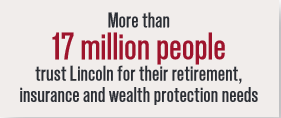 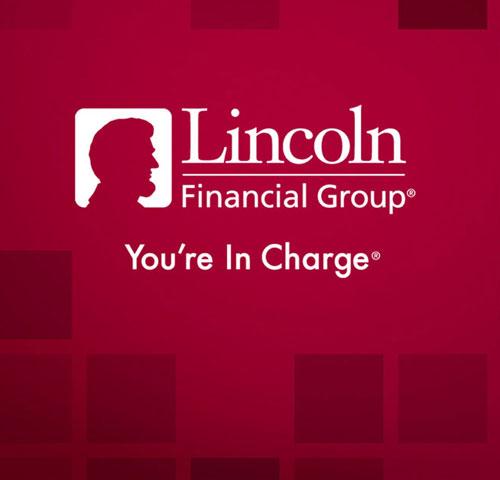 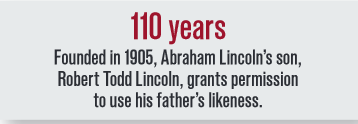 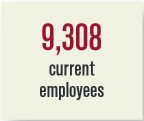 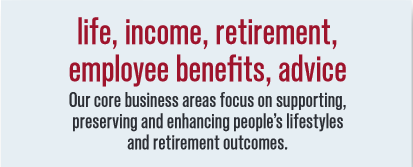 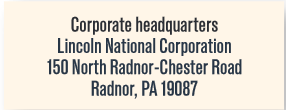 Mengxue Ni, Mengqi He
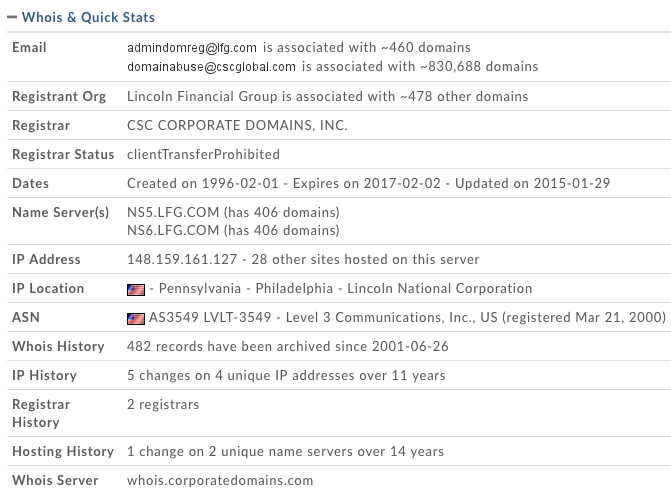 WHOIS ANALYSIS
Domain: ww.flg.com 
Domain ID: 2984204_DOMAIN_COM-VRSN
Registration date: 02/01/1996 
Expiration date: 02/02/2017
Last update: 01/29/2015
IP address: 148.159.161.127 
Location: Philadelphia
5 changes in 11 years. 
Name servers:
NS5.LFG.COM and 
NS6.LFG.COM. 
Emails: admindomreg@lfg.com
Lcation: 1300 S Clinton Street, Fort Wayne, IN. 
Whois server: whois.cscproratedomains.com. 
2 Point of Contact (PoCs) 
Anytown,VA
Fort Wayne, IN. 
Tools used: domaintools, DNSstuff, ARIN, netcraft, ip-tracker
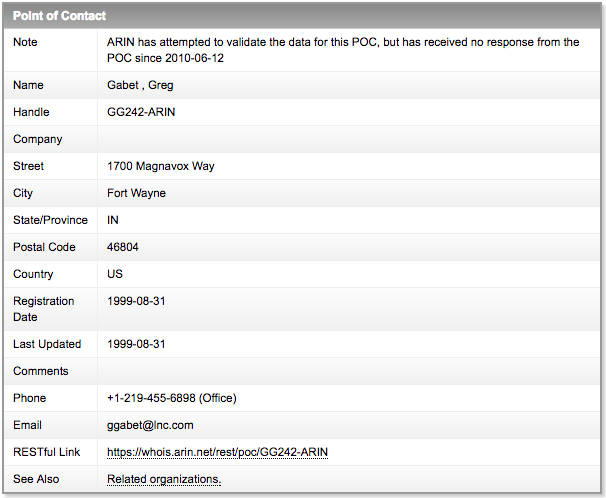 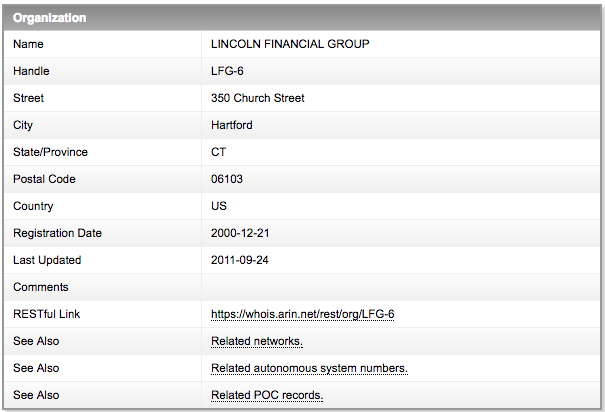 Google Hacking
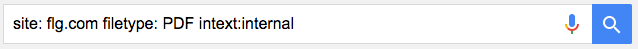 Used commands:
Intext
Site
Filetype
Inurl
Keywords:
Confidential, sensitive, internal and etc.
Results:
Word (.doc): nothing
PDF(.pdf):: 
company overview
key facts about LFG
LFG luxury expenditures policy (internal use only) 
Lincoln Marketing Guidelines (internal use only)
Lincoln financial advisors corporation financial planning brochure
Spreadsheets(.xlsx): statistical supplement for fourth quarter 2015
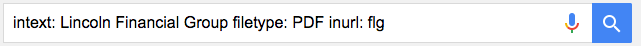 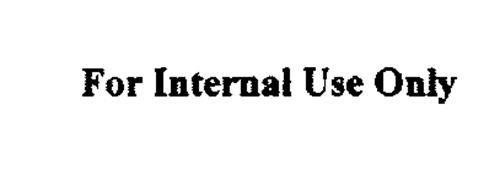 LinkedIn and Job Posting
LinkedIn
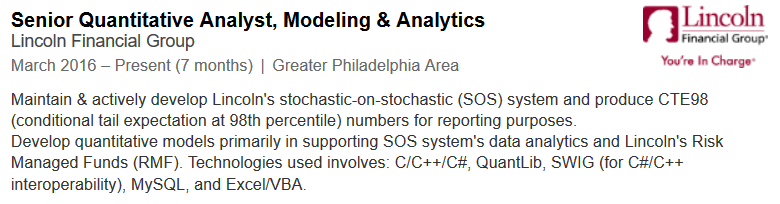 Homepage
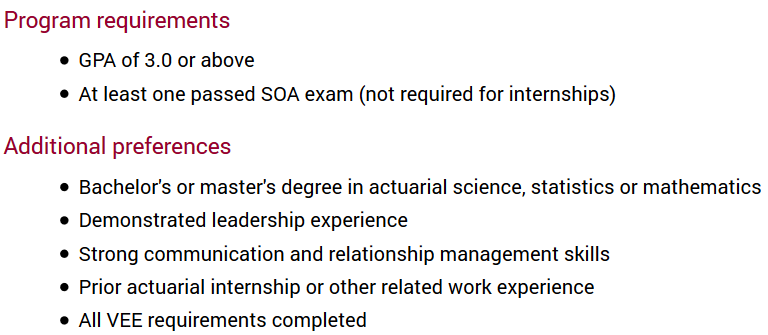 Glassdoor
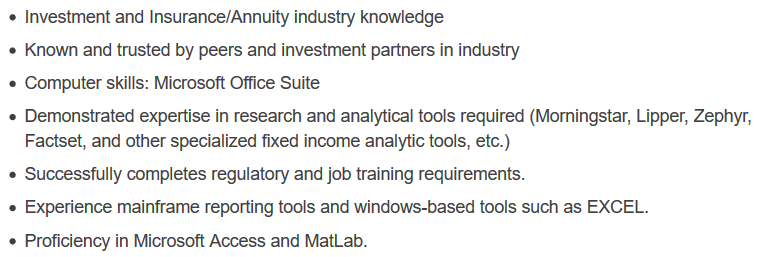